רש"י על המשנה
מתני' אלו מציאות: מצא פירות מפוזרין - נתייאשו הבעלים מהן כדאמר בגמרא והפקר הן.

מעות מפוזרות - הואיל ואין להם סימן ניכר איאושי מיאש והוו להו הפקר וזהו טעם כולם.
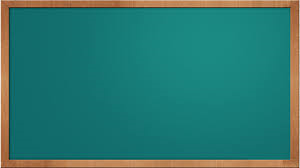 מציאה ללא סימן = יאוש בעלים = הפקר
?
הסבר את הקשר בין היאוש של הבעלים כלפי החפץ - להפיכתו להפקר כך שכל מי שמוצאו יכול לזכות בו?
חוה דעתך
הסוגיה בגמרא: ייאוש שלא מדעת
גמרא: איתמר יאוש שלא מדעת אביי אמר לא הוי יאוש ורבא אמר הוי יאוש

רש"י
יאוש שלא מדעת - דבר שסתמו יאוש לכשידע שנפל ממנו וכשמצאו עדיין לא ידעו הבעלים שנפל מהן
לא הוי יאוש - לקמיה מפרש פלוגתייהו
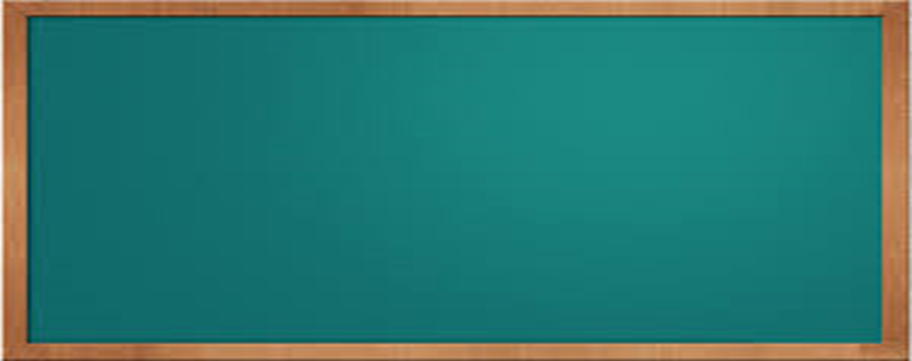 אבדה ללא סימן          מציאה           יאוש
אביי 
לא נחשב יאוש
רבא
נחשב יאוש
מה דעתך? האם יאוש שלא מדעת נחשב יאוש?
               בחר באביי או רבא וייצג את דעתם עם נימוק הגיוני..
חוה דעתך
הצבעה
הצבעה כיתתית: יאוש שלא מדעת – נחשב יאוש או לא?
מקרה שבו רבא מודה לאביי – משפיע על ההבנה שלנו בדברי אביי
המשך הגמרא:                                                                                                                                                  "בדבר שיש בו סימן כולי עלמא לא פליגי דלא הוי יאוש ואף על גב דשמעיניה דמיאש לסוף לא הוי יאוש דכי אתא לידיה באיסורא הוא דאתא לידיה דלכי ידע דנפל מיניה לא מיאש מימר אמר סימנא אית לי בגויה יהבנא סימנא ושקילנא ליה"  
רש"י                                                                                                                                    דמיאש לבסוף - לאחר שמצאו זה וכללא דיאוש כגון דאמר ווי ליה לחסרון כיס דגלי דעתיה שנואש מהן:                                                                                                       באיסורא אתא לידיה - דדבר שאינו עשוי להתיאש הוא:
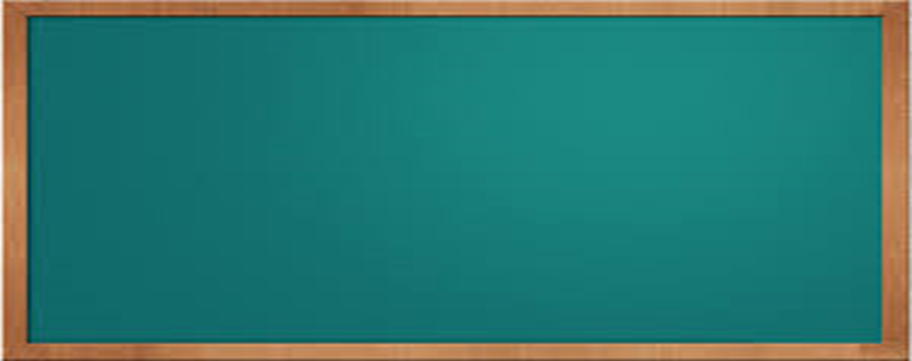 אבדה עם סימן         מציאה           גילה דעתו שהיתאש
רבא מודה שלא מועיל היאוש
חשוב מה השתנה במקרה כזה? 
האם אתה מבין אחרת את דבריו של רבא?
חוה דעתך
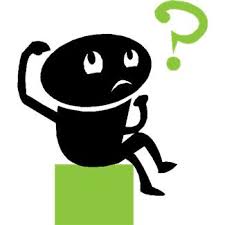 עושים סדר
איך נבין כרגע את שיטתו של רבא?
לימדו ביחד את דבריו של ריטב"א בשיטתו של רבא!
הבנת המחלוקת ע"פ ריטב"א
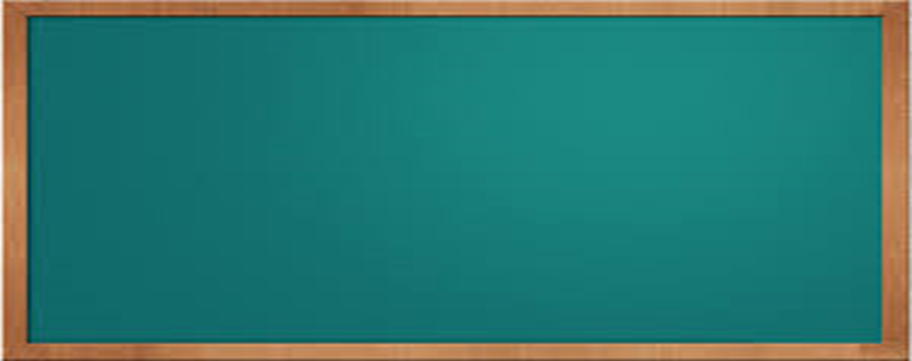 ריטב"א – יש חשיבות לנקודת הזמן שבו הבעלים פוגש את החפץ:
אם על החפץ יש סימן אז הוא הופך להיות שליח של הבעלים וממילא גם אם הבעלים יתאשו זה לא מועיל כיון שהאבידה כבר נחשבת ברשות הבעלים.
השאלה המתבקשת:
שואל ריטב"א ישנים: הרי אם מצא את החפץ לפני שנהתיאשו הבעלים הרי שהיחס בין החפץ למוצא הוא עדין יחס של שליח שמצא אבידה? ומה ההבדל בין זה לבין חפץ שיש בו סימן?
עונה הריטב"א ישנים: מצד האמת החפץ עדין שייך לבעלים אך חכמים הפקירו אותו , כיון שהם ידעו שאין יכולת לבעלים לתת סימנים על אבידה כזאת וממילא היאוש החרכי גם אם הבעלים לא ייתאשו לעולם...
נחזור 
למחלוקת
יוצא שאפשר להבין את המחלוקת כך:
יש פה מחלוקת כיצד להתייחס לבעלות על חפץ. האם קשר בין חפץ לבעלים זהו משהו מוחלט גם אם אין לו ביטוי ממשי – למשל שהבעלים לעולם לא יוכל לדרוש את החפץ כיון שאין בו סימנים.
או שבמקרה כזה חכמים יפקירו את החפץ כדי שלפחות מישהו יוכל לעשות בו שימוש....
זאת שאלה עקרונית על בעלות... חישבו על זה!!!
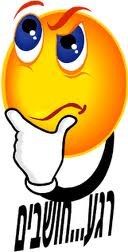 בחרו באחת מ-2 המשימות הבאות:
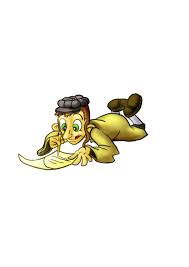 1
נכנסים לסיפור
בחרו באחד מבעלי התפקדים בסיפור האבידה: 
 
             - בעל החפץ
             - המוצא
             -החפץ עצמו

תארו כיצד אותה דמות חשה, חושבת ומרגישה בזמן המציאה.
בכתיבתכם התייחסו למצב החפץ: עם סימן , בלי סימן.
בכתיבתכם יצגו את אחת הדעות: אביי ורבא ע"פ תפיסת המחלוקת שלמדנו בדעת ריטב"א.

נקודות למחשבה (לא חיביים להתייחס דווקא לנקודות אלו): 
             - אייך הדמות חשה במצב שנוצר?
             - כיצד היא רואה את הייחס החדש שנוצר בינה לבין אחת הדמויות?
             - כיצד היא רואה את הייחס החדש שנוצר בין שתי הדמויות האחרות?
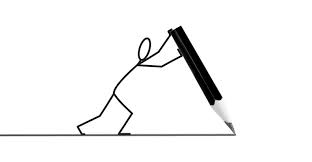 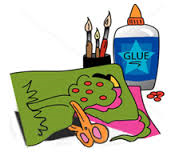 2
נכנסים לסיפור
ציירו את הייחס החדש שנוצר בין החפץ לבעליו או בין החפץ למוצא, בזמן המציאה.
בכתיבתכם התייחסו למצב החפץ: עם סימן , בלי סימן.
בכתיבתכם יצגו את אחת הדעות: אביי ורבא ע"פ תפיסת המחלוקת שלמדנו בדעת ריטב"א.

נקודה למחשבה:
קשר יכול להתבטא ב:
קשר חזק וברור , קשר מעשי , קשר בעלותי ,קשר רופף ולא ברור – קצר , וכו'
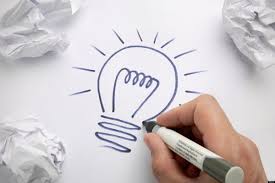 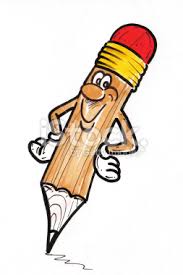 שעורי בית
כיצד השפיע עליך לימוד הסוגיה בהבנת הבעלות שיש                           לאדם על חפציו?
כיצד לימוד הסוגיא השפיע עליכם בתפיסת מצוות השבת אבידה?